Welcome to “Decent Exposure” : Middle School Volume I
“Decent Exposure” will help you teach words explicitly and thoroughly, so that students
will remember and use them. The words have been chosen on the basis
of their frequency in serious literature, the kind of books that students read in school.
Also, these words have synonyms, antonyms, associations, components,
and forms that extend beyond just the single word that might appear on a vocabulary
list. 

By showing how these words are used in several contexts, students derive a 360°
perspective as well as model sentences from great literature.
Welcome to “Decent Exposure” Volume I
Refugee   (Slide 3)
Apparent  (Slide 4)
Elaborate (Slide 5)
Bewildered (Slide 6)
Congregate (Slide 7)
Haughty   (Slide 8)
Persist   (Slide 9)
Precipice  (Slide 10)
Culprit (Slide 11)
Comprehend   (Slide 12)
Emerge (Slide 13)
Stationary   (Slide 14)
Dwelling  (Slide 15)
Descend  (Slide 16)
Despair   (Slide 17)
Ominous   (Slide 18)
Ravine  (Slide 19)
Valor   (Slide 20)
Arid   (Slide 21)
Cease(Slide 22)
Beckon (Slide 23)
Recite (Slide 24)
Tranquil  (Slides25)
Jubilant  (Slide 26)
Chaos  (Slide 27)
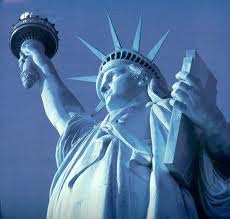 Maybe she saw me as a needy
He took them to a school in a nearby
One million Afghans fled the country as
Rowan welcomes
refugees
refugee: person who is forced to
   seek safety in another country,
   usually because of war or poverty
and new arrivals
refugees.
every day.
from the war.
camp.
Milkweed  by
Jerry Spinelli
After the First Death  by
Robert Cormier
Lone Survivor by Marcus Luttrell
Maelstrom by 
Harry H. Neff
Any form of refugee will appear once in every 527 pages of text.
refugee
Related words: 
	refuge: a place of safety
	fugitive: person who runs away from the law

	immigrant: person who moves to a new country

           	to seek asylum: to go to another country in order
		to be safe from a law that is considered
		cruel or unfair
Incredible as it seemed, he
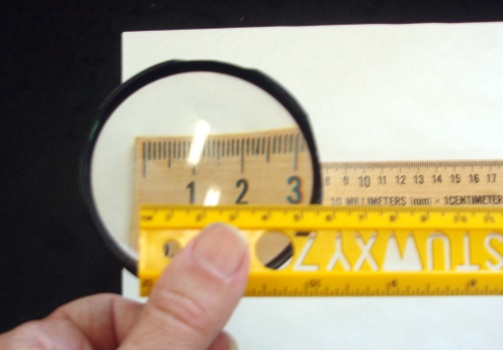 The anesthetic was
I hoped my disappointment wasn’t too
satisfied, he pressed a button and
Apparent: clear to see         Related word: appear
   Syn: obvious, overt
   Ant:  obscure, covert

   Forms: 
   Noun: 00  Verb: 00
   Adjective: apparent
   Adverb: apparently
intended going toe to toe with the troll.
losing its effectiveness.
rolled down the window.
in my voice.
The Hound of Rowan by Harry H. Neff
New Moon by 
Stepenie Meyer
Twilight by 
Stephanie Meyer
Artemis Fowl by 
Eoin Colfer
Apparently
apparently
apparent
Any form of the word apparent will appear
 once in every 56 pages of text.
A fire was crackling under an
He was mad, as if I’d
Have you ever noticed that the more you try not to
Only when I swallowed did I realize they were looking
Elaborate (adjective): detailed; fancy
elaborate (verb): to provide many details when
                  describing something

Related word: labor
Syn: ornate, fancy, fanciful, decked out, complex
Ant: simple, elegant, bare; simplify

Forms: Noun: elaboration    Verb: elaborate
				       elaborates
         Adjective: elaborate                elaborating
         Adverb: elaborately	       elaborated
planned getting sick.
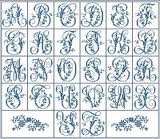 carved mantlepiece.
think, the more
at me, waiting for me to
your thoughts become?
HP and the Chamber of Secrets by JK Rowling
elaborate
Some Like You  by Sarah Dessen
The Truth About Forever by Sarah Dessen
The Secret Life of Bees
by Sue Monk Kidd
elaborate
elaborately
elaborate.
Any form of the word elaborate will appear
 once in every 246 pages of text.
He was
The man was still there, trying to smile, looking
Lou Ann had forgotten it was Halloween, and
Jason returned with a
Bewildered: completely confused; in a fog

Related word: wild
Syn: befuddled, bemused, dumbfounded
Ant: certain, sure, confident, poised, prepared
not thinking in that direction
look on his face
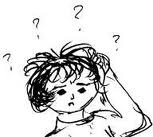 was completely
and said, “I don’t know what you’re talking about.”
when a mob of children
at all.
The Martian Chronicles  by Ray Bradbury
Twilight  by 
Stephenie Meyer
came to the door.
The Bean Trees  by
Barbara Kingsolver
The Ultimate Gift by
Jim Stovall
bewildered
bewildered,
bewildered
bewildered.
Any form of the word bewildered will appear once in every 264 pages of text.
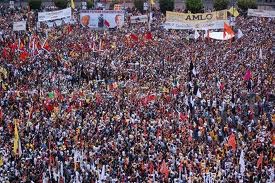 He and his groupmates
It’s just that it’s very difficult for a large number of
In front of the truck, workers
The girls had
Congregate: form a group (of people or animals)

Syn: cluster, flock together
Ant: segregate, disperse
in her room.
wizards to
in groups of five or six.
without attracting attention.
Julia Alverez,
How the Garcia Girls Lost
Their Accent
by the tables in front of the auditorium and took their
The Giver by
Lois Lowry
packaged food.
congregated
HP and the Goblet of Fire 
J.K. Rowling
The Wedding
Nicholas Sparks
congregated
congregate
congregated
Any form of the word congregate will appear once in every 306 pages of text.
Harry supposed that she was beautiful, with her
“Fine,” said Hermione
They were also
Girls responded with pointed whispers,
Haughty: acting with a superior attitude

Syn: snobby, snobbish, supercilious, 
         condescending
Ant: humble, modest, unassuming, demure

Forms: noun: haughtiness    verb: 00
	adjective: haughty     adverb: haughtily
brutal, and selfish.
and she marched off.
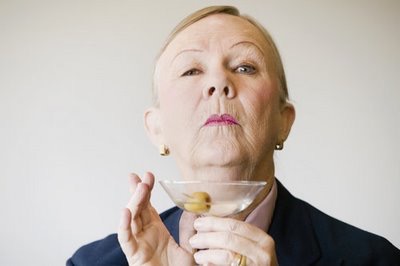 waist-length hair and floor-length cloak, but she also
laughter, and, as I myself have often done, with evil
looked
eyes.
and proud.
HP and the Deathly Hollows
  --J.K. Rowling
HP and the Prisoner of Azkaban
  --J.K. Rowling
The Maelstrom
  --Henry H. Neff
Crank
  --Ellen Clark
haughty,
haughtily,
haughty
haughty
Any form of the word haughty will appear once in every 399 pages of text.
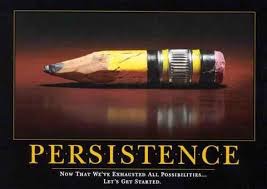 And yet I
But the old man
…he had tried in every way to keep the Indian from
“No, I mean, really,” she
Persist: to keep going, despite hardships

Syn: continue, stick with
Ant: resign, give up, surrender

Forms: Noun: persistence      Verb: persist, persists
                                                         persisting
				    persisted
              Adjective: persistent   
	 Adverb: persistently
like a stubborn mule in my efforts.
in his attempts to strike
Tuck Everlasting
  --Natalie Babbitt
up a conversation.
him, but the Indian
The Alchemist
  --Paul Coelho
The History of Love
  --Nicholas Krauss
Bless Me Ultimia
  --Rudolfo Anaya
persisted.
persist
persisted
persisted.
Any form of the word persist will appear once in every 154 pages of text.
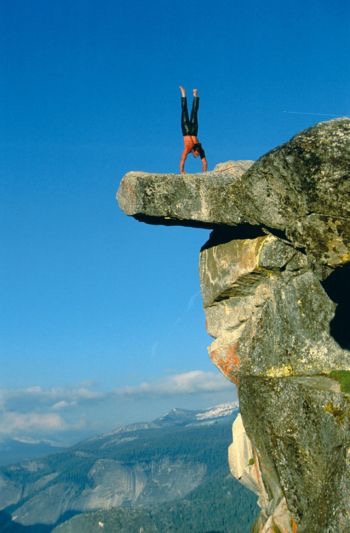 I gripped the chain-link fence and edged down the
That was when I noticed four figures standing on a
Finally I stopped on the edge of yet another
Then suddenly, as though it had come to the top of the
Precipice: a cliff

Related words: precipitate, precipitation

Forms: Noun: precipice     Verb: precipitate, precipitates
                                                  precipitated, precipating
mountain until I stood on the
hill and gone over a
which I sensed rather than saw.
it dropped like a stone.
rocky ledge, much too close to the
Charlie and the Chocolate Factory
  --Roald Dahl
Lone Survivor
  --Marcus Luttrell
October Sky
  --Homer Hickham
New Moon
  --Stephenie Meyer
of the ditch.
precipice,
precipice
precipice,
precipice.
Any form of the word precipice will appear once in every 481 pages of text.
Who are the
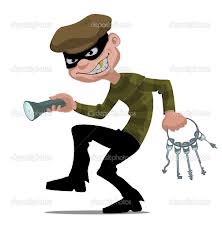 I will hunt out the
He stood over the empty box, head swiveling around
Have you caught the
?
and bring him to you.
?
Culprit: guilty person

Syn: criminal, perpetrator

Forms: 
    Noun: culprit, culprits, culpability   Verb: 00
    Adjective: culpable
HP and the Chamber of Secrets
 --JK Rowling
The Looking Glass Wars
 --Frank Beddor
Charlie and the Chocolate Factory
  --Roald Dahl
the room, looking for the
The Host
 --Stephenie Meyer
culprits
culprit
culprit.
culprits
Any form of the word culprit will appear once in every 1,160 pages of text.
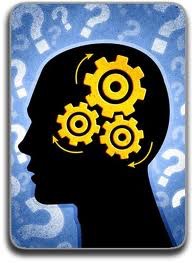 Jonas listened, trying hard to
I couldn’t
This would take some time to
For her part, Winnie, now that the running was over,
Comprehend: Understand
	
Forms: Noun: comprehension, comprehensiveness
             Verb: comprehend, comprehends
		         comprehended, comprehending
             Adjective: comprehensive, comprehensible
                               incomprehensible
	Adverb: comprehensively
what this human woman was
Lois Lowry, The Giver
William P. Young, The Shack
doing here, totally at ease, surrounded by vampires.
began to
what was happening.
Stephenie Meyer, New Moon
Natalie Babbit, Tuck Everlasting
comprehend.
comprehend.
comprehend
comprehend
Any form of the word comprehend will appear once in every 128 pages of text.
Tally pulled her shirt and jacket on before daring to
And then one day you
I think there’s a pattern
It
in her dreams like a dark moon with
Emerge: to slowly be revealed; to develop from an
   early stage; to come out of hiding or to move from
   one stage to another
Forms: Noun: emergence, emergency, emergencies
            Verb: emerge, emerges, emerging, emerged
            Adjective: emergent
            Adverb: 00
Synonyms: appear, materialize, transpire
Antonyms: fade, evaporate, disappear
from the coma.
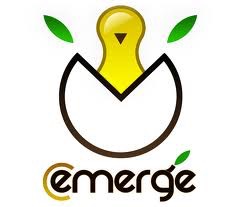 from the sleeping bag.
figures leaping from its mouth.
Suzanne Collins, The Hunger Games #3
Robert Cormier, After the First Death
Scott Westerfield, Uglies
Cornelia Funke, Inkheart
emerged
emerging.
emerged
emerge
Any form of the word emerge will appear once in every 98 pages of text.
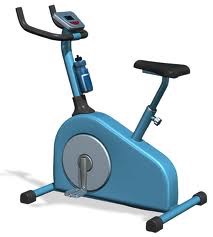 Harry did not like being
While I waited for him, I stared up at the two stars I
The acceleration was so smooth it seemed they were
A faint rattling noise was coming from them, even
walking had
Stationary: not moving

Related Words: station, status, state
Synonyms: immobilized, immobile, inactivated
Antonyms: moving, in motion, activated
, and the wall was racing toward them.
could see and let my head slowly become
given the illusion that they had a goal.
though they were completely
Henry H. Neff, The Second Siege
Stephenie Meyer, The Host
J.K. Rowling, HP and the Deathly Hollows
J.K. Rowling, HP and the Order of the Phoenix
stationary;
stationary
stationary.
stationary.
Any form of the word stationary will appear once in every 1,485 pages of text.
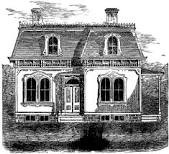 Go immediately to your
There, great fires engulfed clusters of
One of the
In any case, most Wizarding
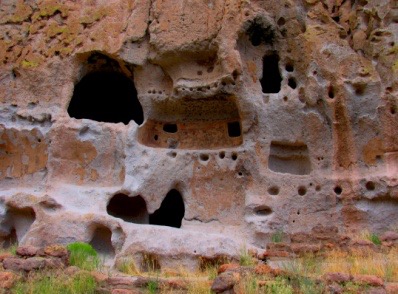 was a small shop.
at the conclusion of
Dwelling: (noun): a home
                (verb): to live inside a home

Synonym: residence
Near synonym: shelter, habitat
Henry H. Neff, The Fiend and the Forge
are magically protected from unwanted Apparators.
Yann Martel, Life of Pi
Training Hours each day.
Lois Lowry, The Giver
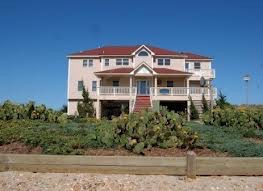 J.K. Rowling, HP and the Half-Blood Prince
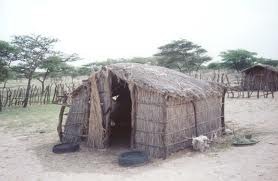 dwellings
dwelling
dwellings
dwellings.
Any form of the word dwelling will appear once in every 80 pages of text.
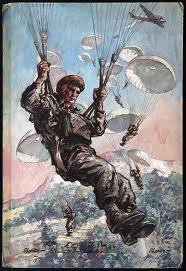 She bent her knees, and her board started to
…a great bird like an eagle high in the air,
They had
The following day experts
Descend: to lower; to move downward

Forms: Noun: descent  
             Verb: descend, descends, descended, descending
             Adjective: 00   Adverb: 00

Synonyms: drop, fall, precipitate, de-escalate
Antonyms: ascend, climb, elevate, escalate
two or more floors when
like buzzards,
recovering Missy’s remains and bagging the sheet
descending slowly in wide circles down toward the
another set of quiet joined theirs.
Scott Westerfield, Uglies
J.K. Rowling, HP and the Deathly Hollows
earth.
J.R.R. Tolkien, The Two Towers
along with whatever else they could.
descending
descended
descended
William P. Young, The Shack
descend.
Any form of the word descend will appear once in every 82 pages of text.
At last my mother gave up, in
But when he entered, misery and
She cried so
For yet another weapon, swifter than hunger, the Lord
that Jo was frightened.
Despair: hopelessness

Synonyms: dejectedness, sadness, depression, misery,
	wretchedness, pessimism
Antonyms: optimism, exuberance, joy, exhilaration,
	hopefulness
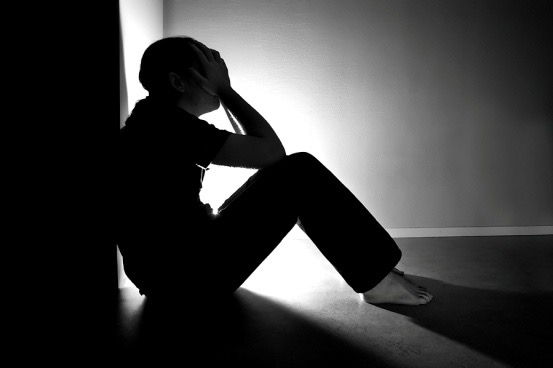 alone welcomed him.
Harriet Beecher Stow, Uncle Tom’s Cabin
of the Dark Tower had dread and
Louisa May Alcott, Little Women
Mary Shelley, Frankenstein
J.R.R. Tolkien, The Two Towers
despairingly
despair
despair.
despair.
Any form of the word despair will appear once in every 177 pages of text.
The sharp sound as the gloves snapped into place
…the ruins of the towers: they had an
They looked seldom at it, for it was
All was
Ominous: threatening; foreshadowing bad 
     things to come

Forms: Noun: omen, omens  Verb: 00
             Adjective: ominous    Adverb: ominously 

Near Synonyms: menacing, looming, foreboding,
	scary
Near Antonyms: promising, hopeful
quiet.
look.
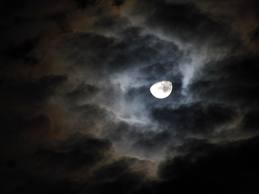 against his wrist seemed
to me.
J.R.R. Tolkien, The Fellowship of the Ring
J. R. R. Tolkien, The Return of the King
but dreary even in the light of morning.
Stephenie Meyer, Twilight
J. R. R. Tolkien, The Hobbit
ominous
ominously
ominous
ominous
Any form of the word ominous will appear once in every 357 pages of text.
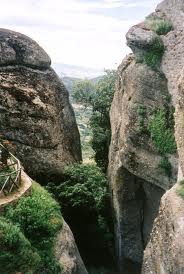 Twilight came mercifully early in the deep
Barefoot, she scrambles down the
Long valleys and
The valley opened out into a great plain dotted with
opened beneath them.
Ravine: a deep narrow valley formed by running water 

Near Synonyms: chasm, abyss, crevasse
of the streambed.
after her mother.
rocks and cut up by
Megan Whalen Turner, The Thief
Sonia Nazario, Enrique’s Journey
Christopher Paolini, Eragon
ravine
ravine
Rudyard Kipling, The Jungle Book
ravines
ravines.
Any form of the word ravine will appear once in every 576 pages of text.
The girl stood huddled with her
The stories they tell of comradeship and
The shadows closed on men again, and their hearts
Then you cry in a loud voice, so that she knows
Valor: Bravery, courage, nobility

Forms: Noun: valor  Verb: 00   Adjective: valorous  Adverb: valorously
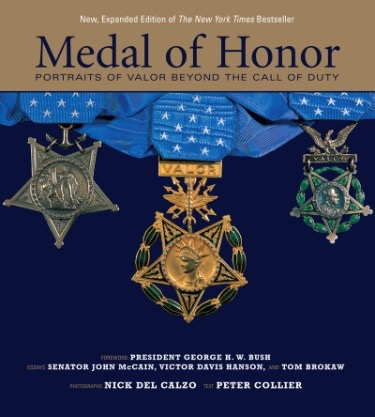 mother and sister, as he presented her, the oldest
went cold, and the
of Gondor withered
are all to make up for what they lacked.
everyone in the valley can hear your statement of
child, with a medal of
into ash.
J.R.R. Tolkien, The Return of the King
Mark Helprin, Soldiers of the Great War
Ted Dekker, Black: The Birth of Evil
Suzanne Collins, The Hunger Games
valor
valor.
valor
valor.
Any form of the word “valor” will appear once in every
1,030 pages of text.
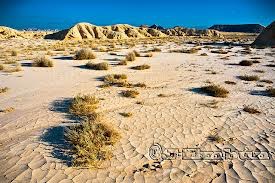 Sol spent three days and nights in the
The
Atticus’s voice had lost its comfortableness; he was
August and September were
imposing mountains sat along deep
months, when
Arid: lacking sufficient rainfall for growth

Synonyms: sere, parched, desert-like
Antonyms: moist, lush, soggy
gorges and soared to jagged peaks.
speaking in his
detached professional voice.
hardly anything grew, and one ate mostly beans
mountains, eating only the thick-crusted bread
Khaled Hosseini, The Kite Runner
Harper Lee, To Kill a Mockingbird
he had brought and drinking from his condenser
that had been dried and stored.
arid
arid
therm.
Dan Simmons, Hyperion
Tracy Kidder, Strength in What Remains
arid,
arid,
Any form of the word arid will appear once in every 1,424 pages of text.
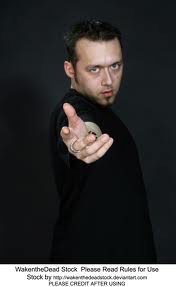 At that moment, the door opened, and Snape
The woman
“Gather round,” he said,
April is upon us; May
again, this time
Beckon: to make an inviting gesture; to call forth
	Near synonyms: summon, invite, ignore
	Near antonyms: reject, dismiss
Related word: beacon (guiding light)
more vigorously.
Libba Bray, Sweet Far Thing
them all inside.
Henry H. Neff, The Fiend and the Forge
J.K. Rowling, HP and the Deathly Hollows
J.K. Rowling, HP and the Goblet of Fire
beckoning.
beckoned
beckoned
beckons.
Any form of the word beckon will appear once in every 617 pages of text.
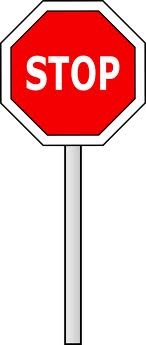 Cease: to stop doing something
White Fang had quieted down and
As we drew near, the firing
Chains
At the age of eleven or twelve, they had
to be necessary after the spirit has
snarling.
Forms: 
Noun: cessation
Verb: cease, ceases
         ceased, ceasing
Adj: 00      Adv: 00
Synonym: discontinue, desist
Antonym: continue, proceed

Related word: deceased
being children.
gone out of a prisoner.
Cormac McCarthy, All the Pretty Horses
Jack London, White Fang
and we saw that the fight was over.
Jack London, Sea Wolf
Mark Twain, A Connecticut Yankee in King Arthur’s Court
ceased,
cease
ceased
ceased
Any form of the word cease will appear once in every 64 pages of text.
Recite: to perform or say a memorized
            or partially memorized
            text, pledge, or prayer
It was hard to relax with Hermione next to you
You mean we might draw a circle on the ground and
“Four score and once upon a time ago,” she began
He
the alphabet for Zero, then Zero repeated
Forms: 
Noun: recitation, recital
Verb: recite, recites,
          recited, reciting
Adj: 00      Adv: 00
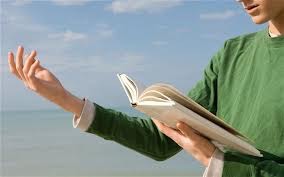 it without a single mistake.
the twelve uses of dragon’s blood or practicing wand
stand inside it and
charms and spells?
Julia Alverez, How the Garcia Girls Lost Their Accent
Louis Sacher, Holes
J.K. Rowling, HP and the Sorcerer’s Stone
movements.
CS Lewis The Silver Chair
recited
reciting
reciting.
recite
Any form of the word recite will appear once in every 303 pages of text.
Go to bed and sleep
The air at two thousand meters was so thin and
She notices that she is in a
I stood up and stretched and looked across the highway
mood for the
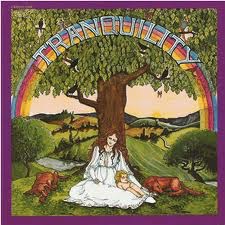 Tranquil: calm and peaceful
Synonyms: serene, gentle
Antonyms: turbulent, tumultuous, riotous, stormy

Forms: Noun: tranquility
            Verb: tranquilize, tranquilizes
                     tranquilized, tranquilizing
            Adjective: tranquil   Adverb: tranquilly
across the river, so
its water as blue
first time in quite a while.
Victor Hugo, Les Miserables
that it seemed to be only a gloss of light.
Hakuri Murikami, After Dark
as the sky.
Mark Helprin, Soldier of the Great War
Ernest Gaines, A Lesson Before Dying
tranquil
tranquilly.
tranquil,
tranquil
Any form of the word tranquil will appear once in every 321 pages of text.
I would fall back, exhausted but
He had expected to hear the cheer of triumph and
The city was in the midst of a
It was a wild,
scene, one that I would
gala.
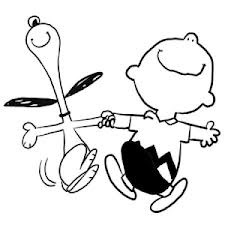 Jubilant: joyful
Synonyms: exuberant
Antonyms: morose, sullen

Forms: Noun: jubilance
            Verb: OO
            Adjective: jubilant  Adverb: jubilantly
at his death.
never be able to forget.
Yan Martel, Life of Pi
Frank Beddor, The Looking Glass War
James Patterson, Kiss the Girls
J.K. Rowling, HP and the Deathly Hollows
jubilant
jubilant.
jubilation
jubilant
Any form of the word jubilant will appear once in every 2,232 pages of text.
But I wasn’t sure anyone could hear her over the
Without her, our lives would dissolve into
Compared with the
You have to rise above the squabbling and
of Cherry Hill, Northwood
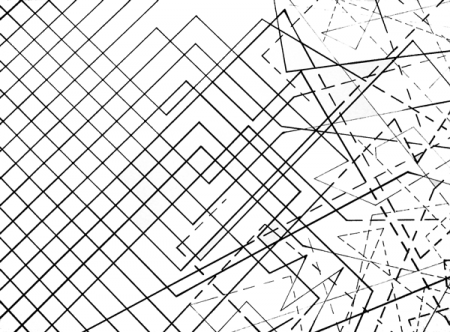 Chaos: disorder; state of confusion
Synonyms: disorganization, disarray, pandemonium,
	anarchy, lawlessness
Antonyms: order, orderliness, organization

Forms: Noun: chaos
            Verb: OO
            Adjective: chaotic Adverb: OO
screeching of birds and the general
was a paradise of neat houses and fastidiously
and keep believing.
Rick Riordan, The Battle of the Labyrinth
Rick Riordan, The Titan’s Curse
Nicole Krauss, History of Love
maintained lawns.
Wes Moore, The Other Wes Moore
chaos
chaos.
chaos,
chaos.
Any form of the word chaos will appear once in every 698 pages of text.